Title
Group member names
Lens 1 Explanation
Both perspectives
Lens 2 Explanation
Both perspectives
Lens 3 Explanation
Both perspectives
Intro solution possibility #1
Pro & con
Intro Solution Possibility #2
Pro & Con
CHOSEN solution
Explain why, limitations, and implicaitons
Bibliography
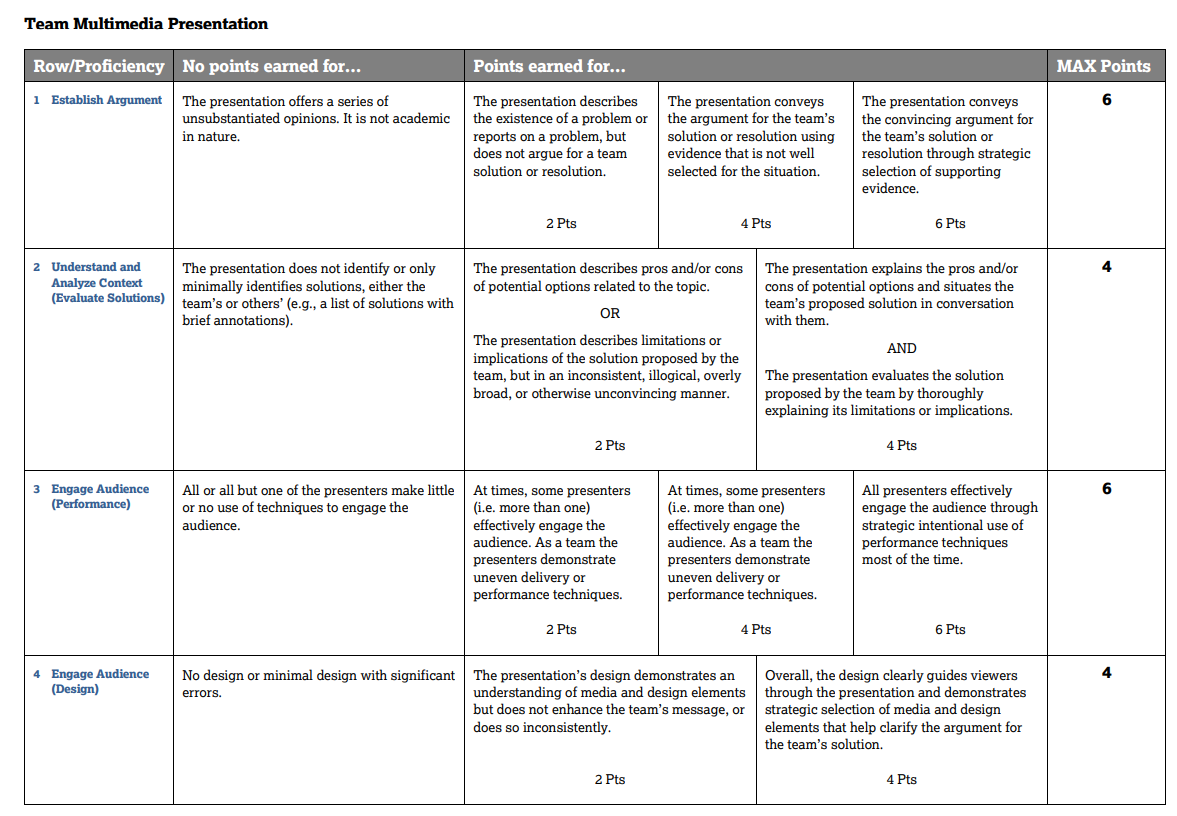 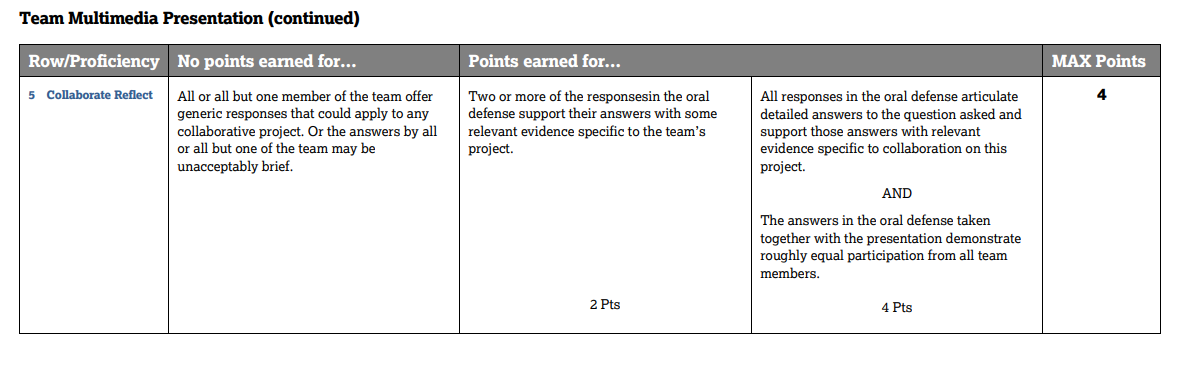